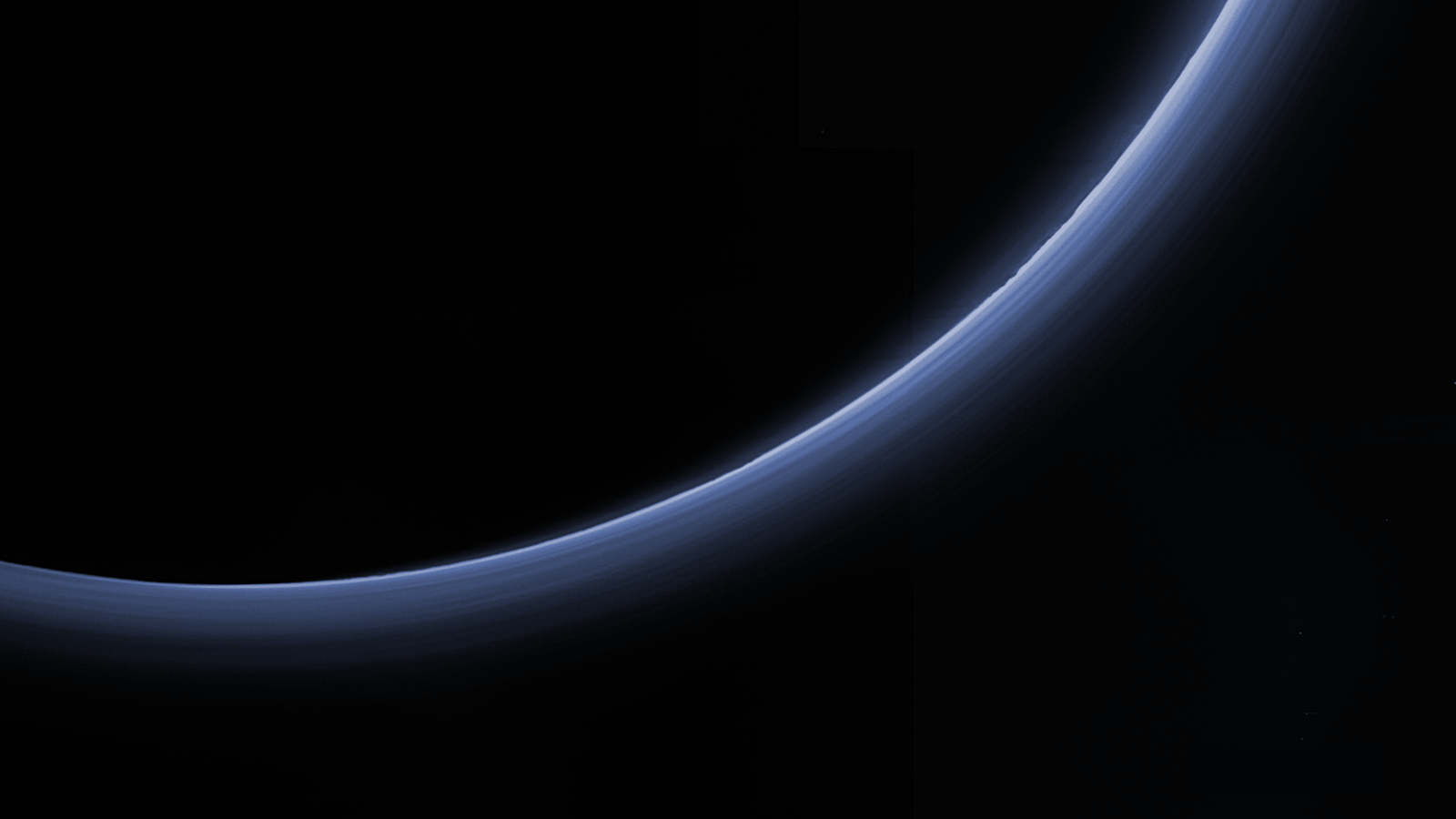 New Horizons KEM1Data Setnh-p_psa-lorri_alice_rex-5-atmos-v2.0
Lori Feaga (UMD)
Feb. 9, 2022
Documentation check
All previous minor liens seem to be fixed
Same as Version 1, but why different collection of documents than all other datasets? 
Some may not be applicable for derived data (Level 5), but nh_met2utc, nh_fov, and payload_ssr should be useful
New Data Check
Only addition to this data set is data/starocc/ directory according to dataset.cat and independent overview 
Looked for proper versioning updates, seem to be in good shape
New data read in and manipulated with readpds 
Compared with published data
All checks out, no suggested liens
Geometry of observations(Kammer et al. 2020, Fig. 5)
Occulting star
Appulse star
Expect very little signal decrease from appulse star

Expect clear signal decrease from occulting star
New Data Verification – Appulse Star
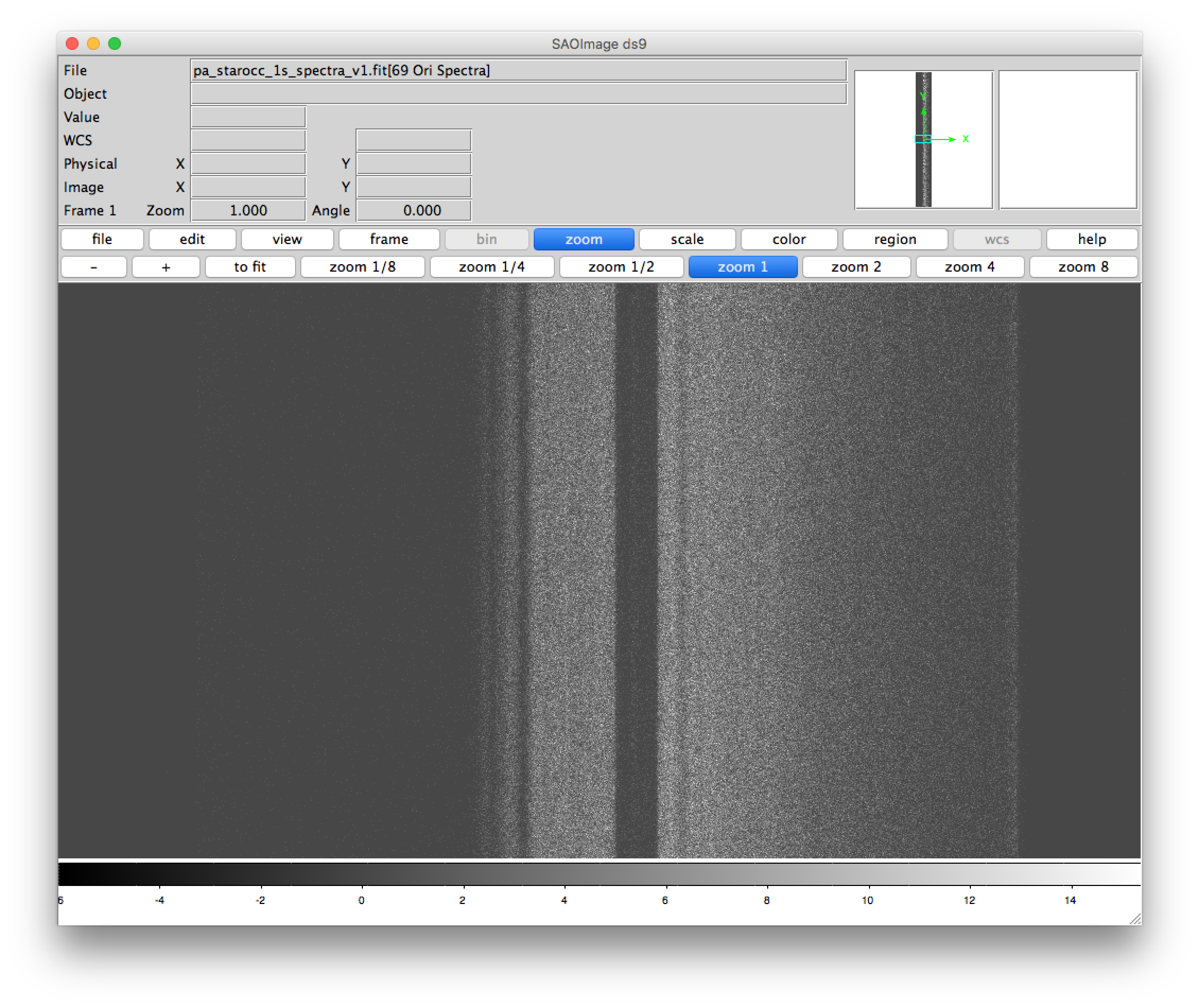 Opened multi-extension .fit file (pa_starocc_1s_spectra_v1.fit ) with ds9

Worked fine
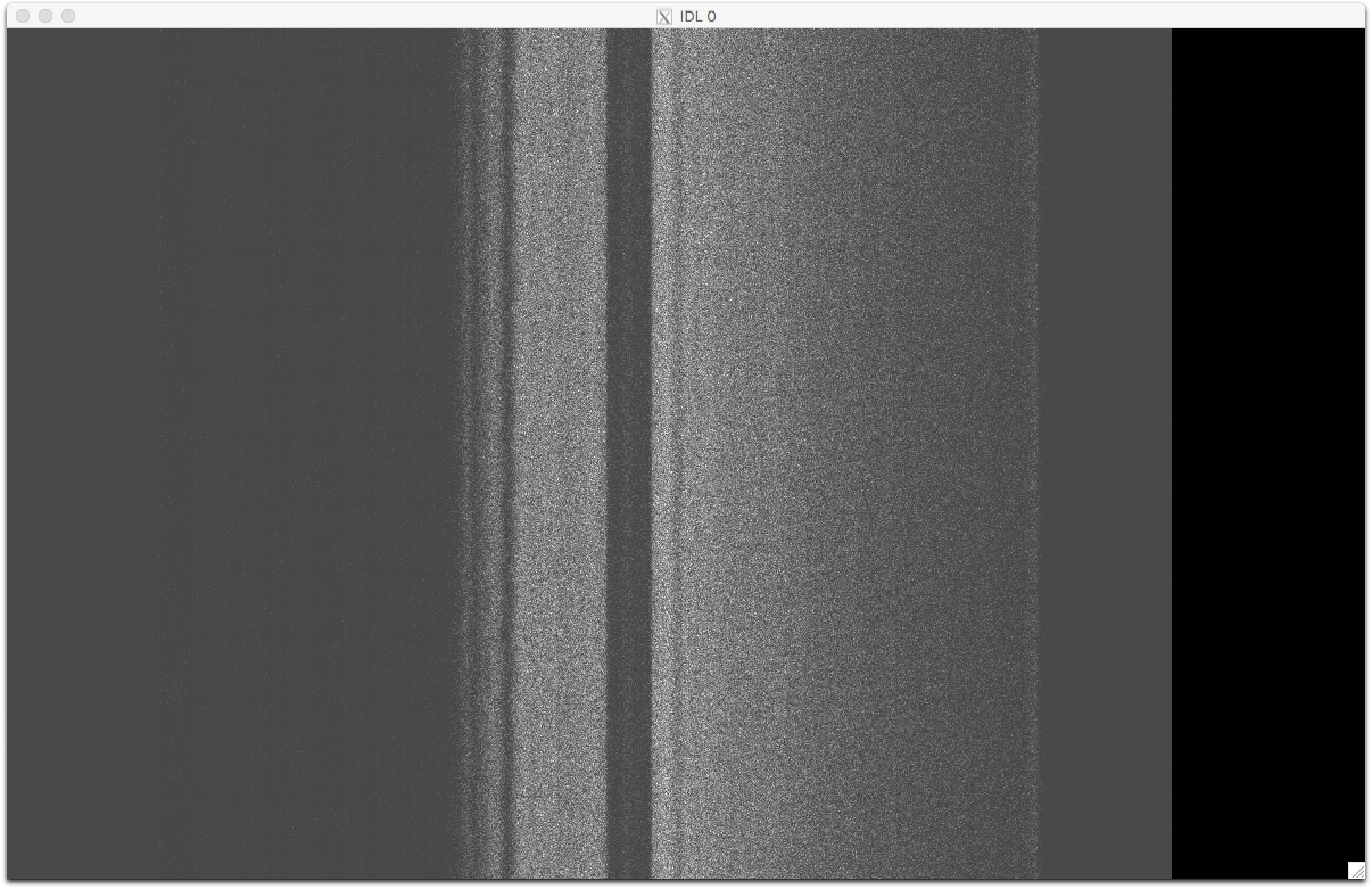 Opened multi-extension .fit file
in IDL via its .lbl file  (pa_starocc_1s_spectra_v1.lbl)

Worked fine
Multiple individual extracted spectra
Data Verification – Occulting Star
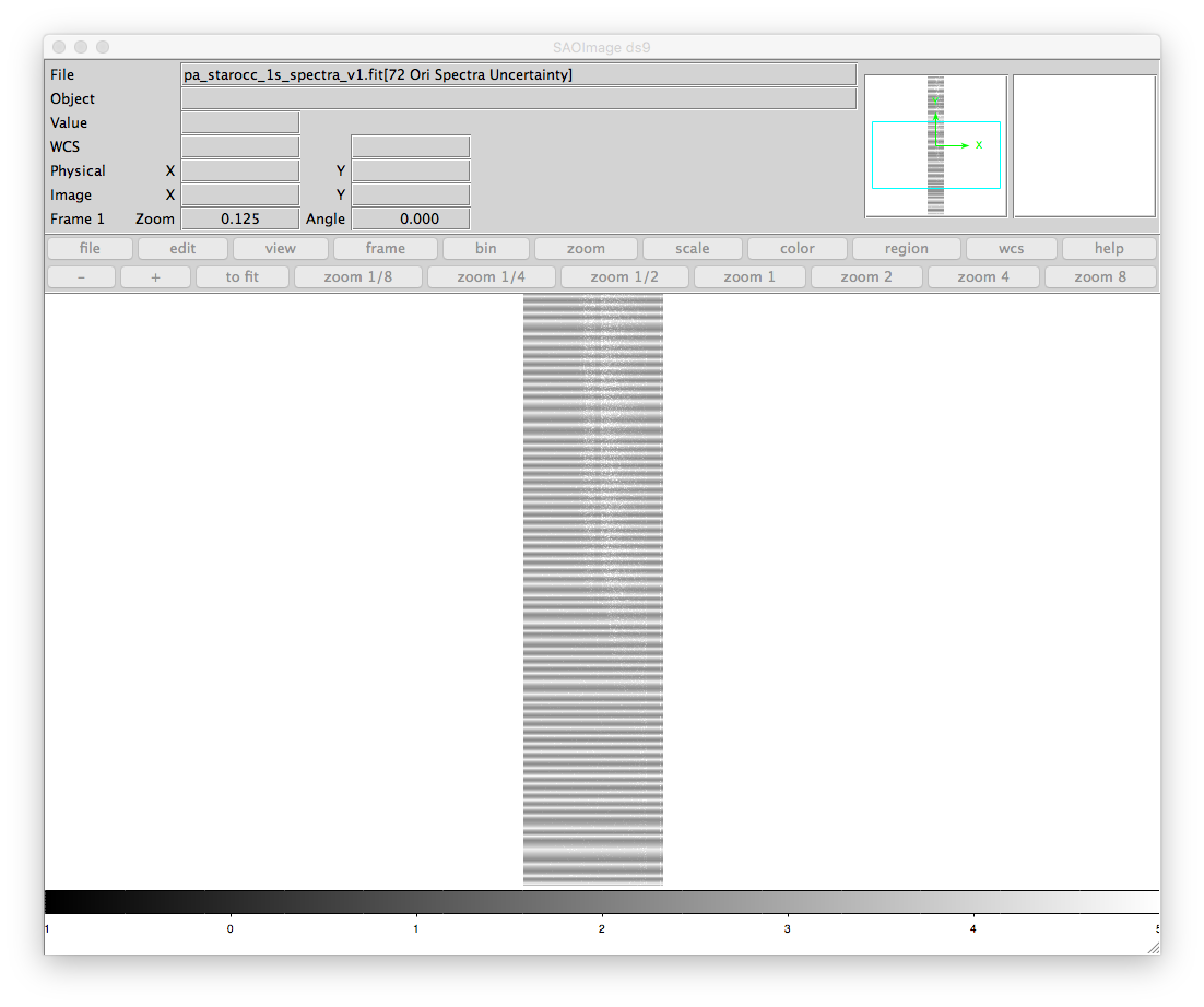 Time increasing
Egress
Systematic 
modulation 
with time described in documentation
Occultation
Occultation time series plot
Egress
Occultation
Wavelength response to occultation
Smoothed to show instrument modulation
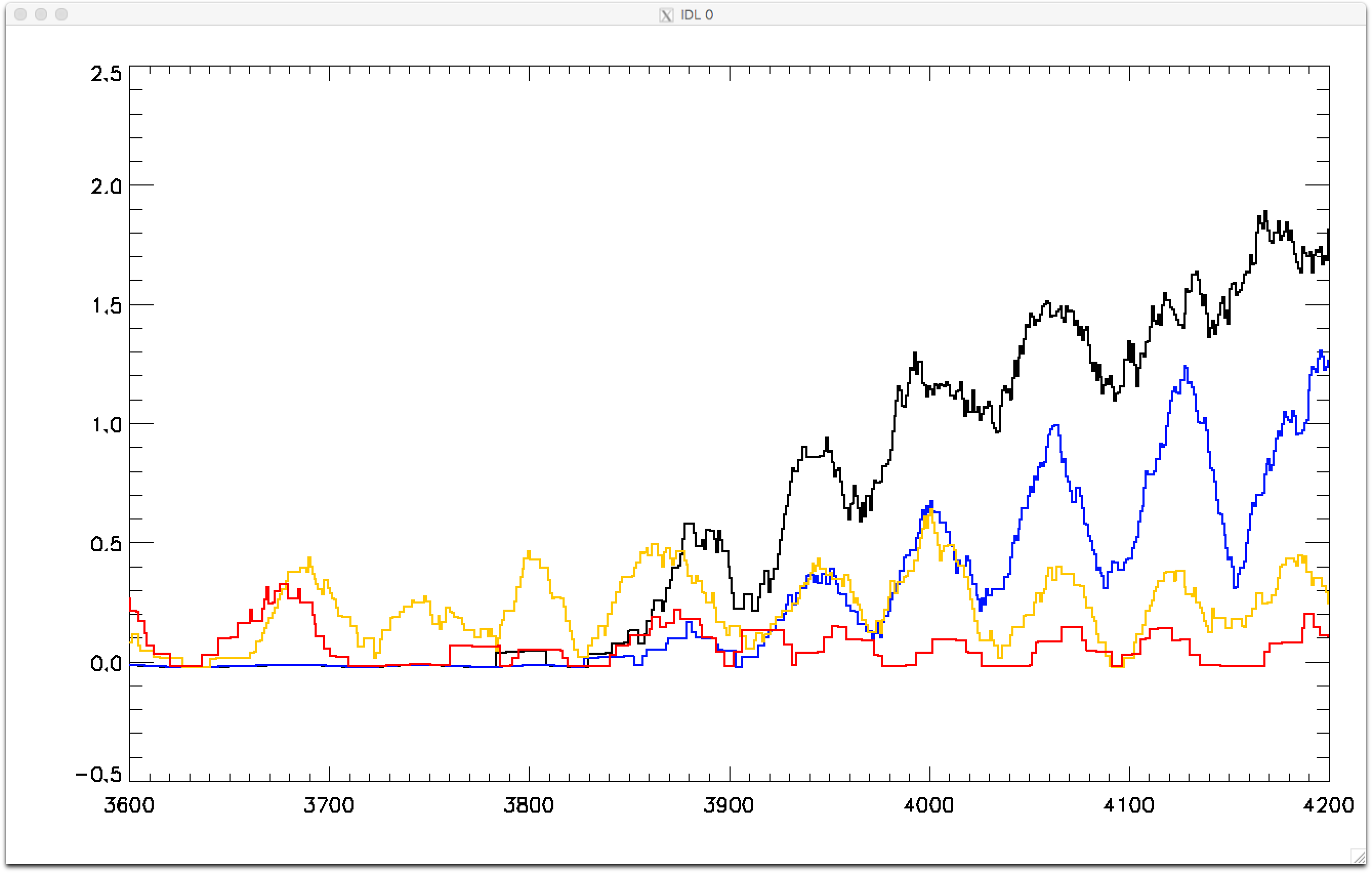 Egress
Occultation
Modulation apparent
Data Verification Against Published Data
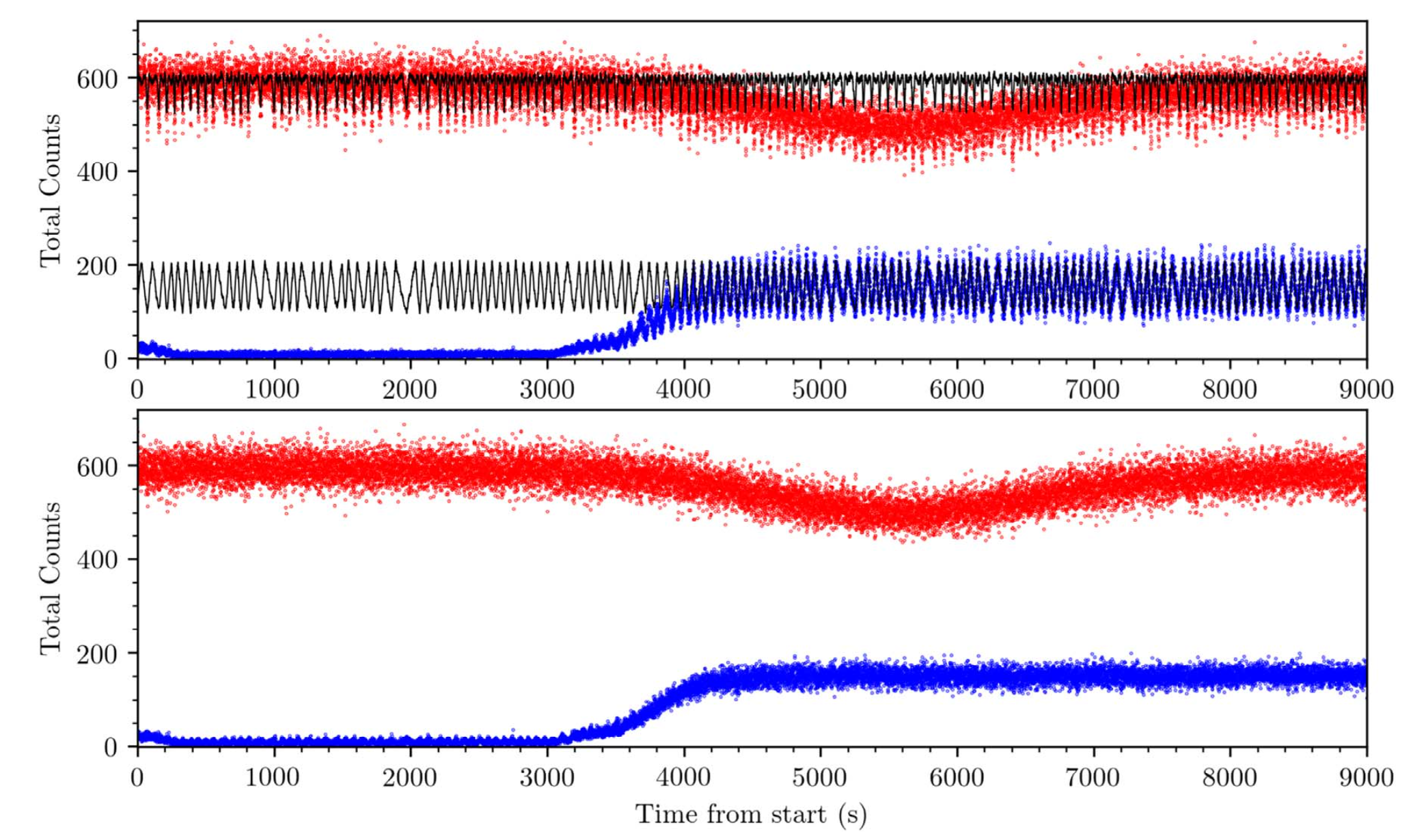 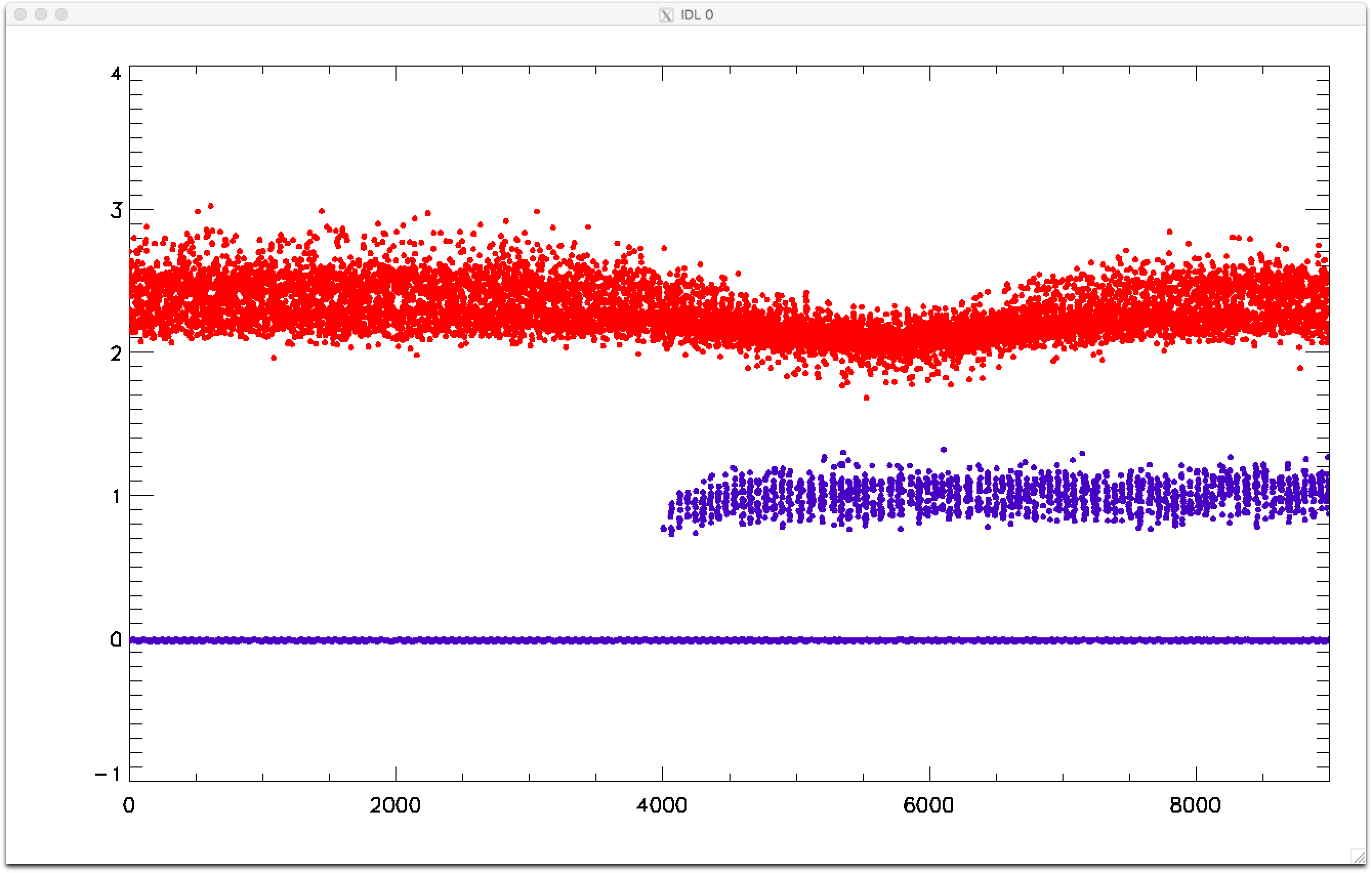 PDS Data
Kammer et al. (2020); Fig. 4
Data Verification Against Published Data (con’t)
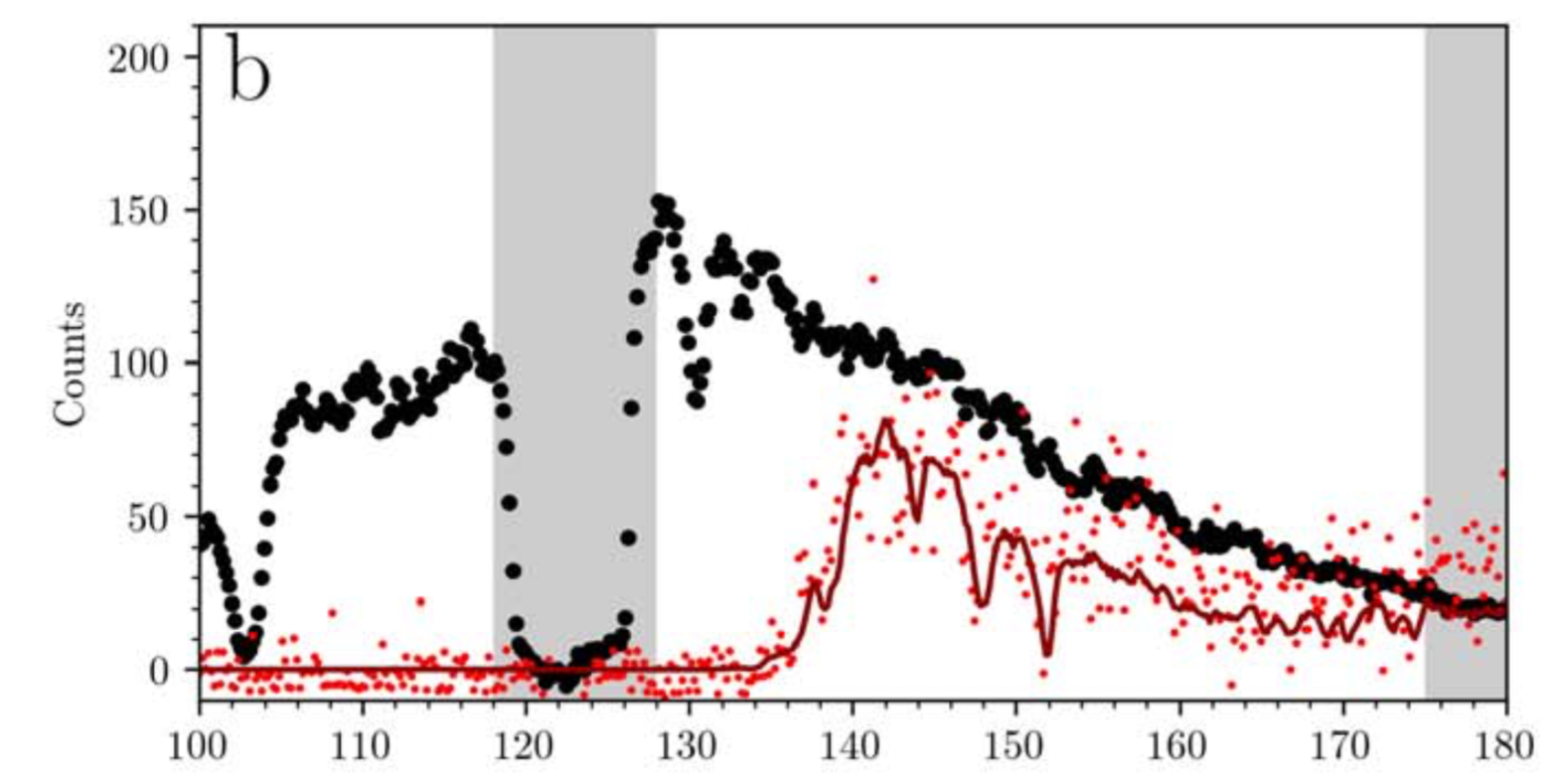 Kammer et al. (2020); Fig. 10
PDS Data
Wavelength (nm)
Wavelength (Ang)
No Liens!